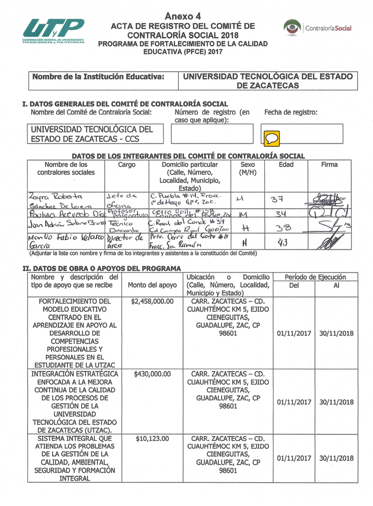 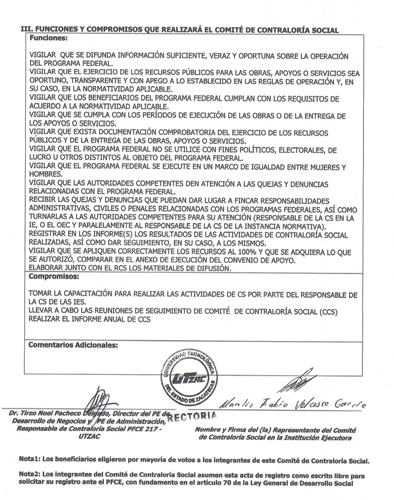 ANEXO 4
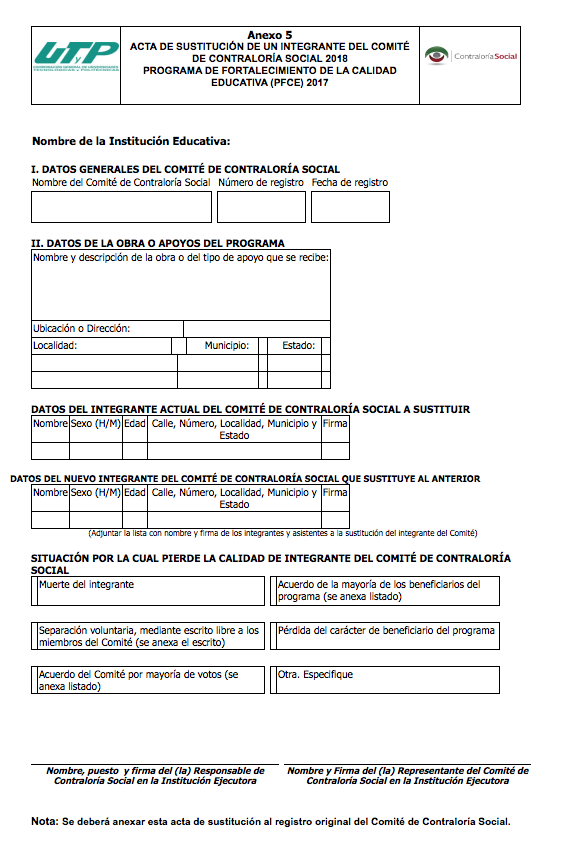 ANEXO 5